3.2 Domaine de  Fonction
cours 26
Les zéros (ou racine) d’une fonction
sont les valeurs de x tel que                  .
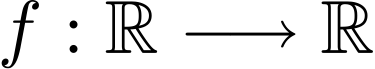 Définition:
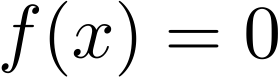 Exemple:
3 est un zéro de la fonction
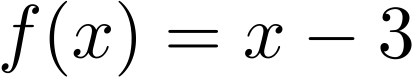 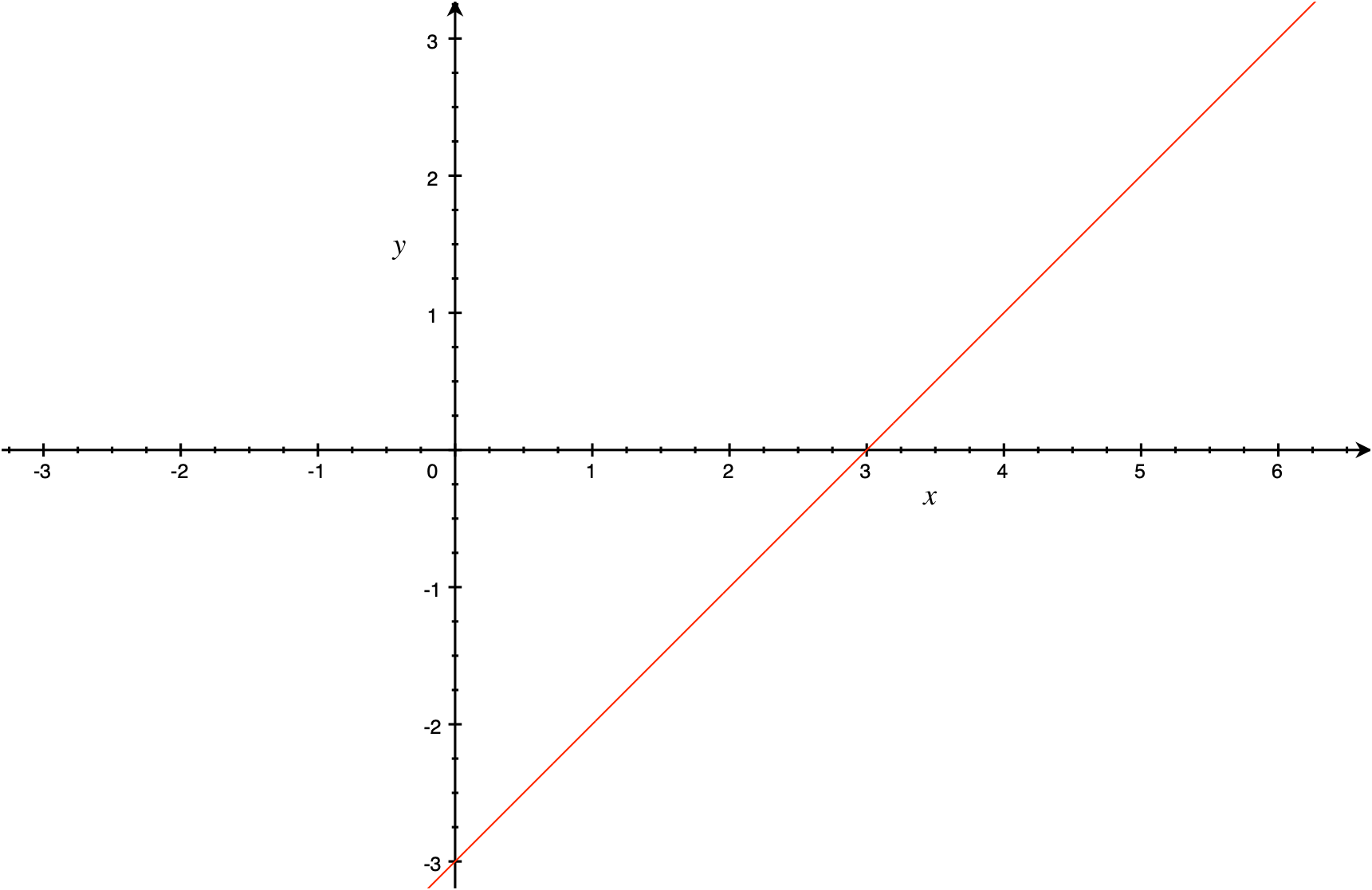 car
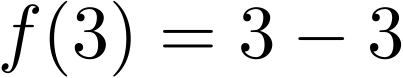 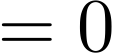 Remarque:
Les zéros d’une fonction correspondent graphiquement aux endroits où la fonction croise l’axe des abscisses (axe des x).
Exemple:
Trouver les zéros de la fonction
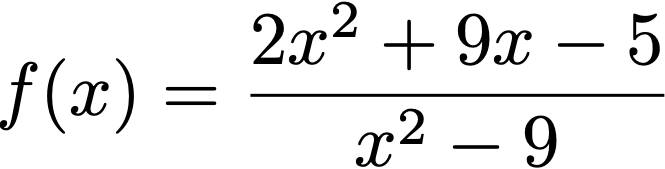 La seule manière qu’une fonction rationnelle, soit nulle, est lorsque son numérateur est nul.
Donc il suffit de trouver pour quelles valeurs de x
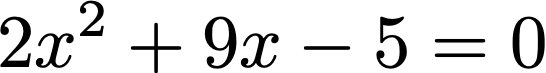 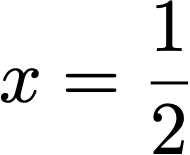 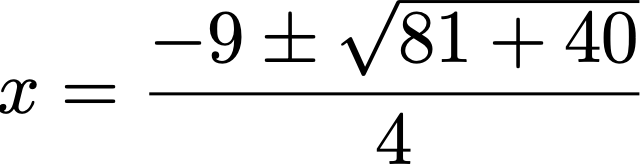 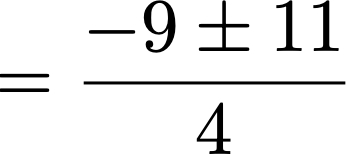 et
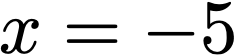 Définition:
L’ordonnée à l’origine est la valeur de la fonction lorsque x=0.
Exemple:
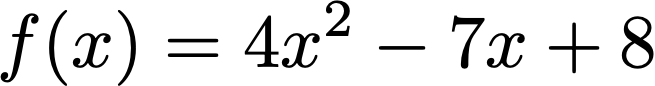 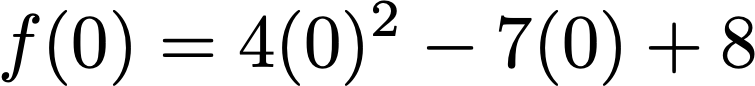 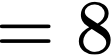 L’ordonnée à l’origine est donc
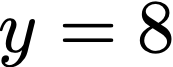 Exemple:
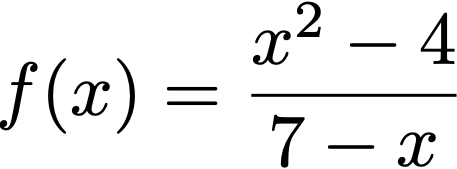 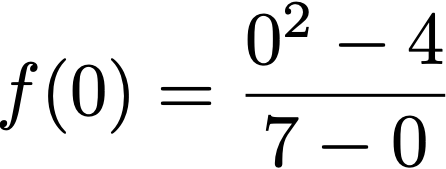 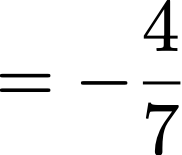 Faites les exercices suivants
p.170 # 2
Le domaine d’une fonction                        est le sous-ensemble de A des éléments qui sont en relation avec un élément de B. On le note               .
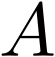 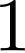 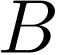 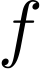 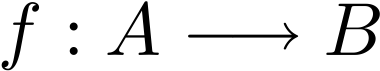 Domaine de fonction
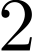 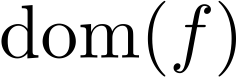 Définition:
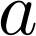 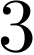 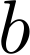 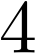 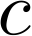 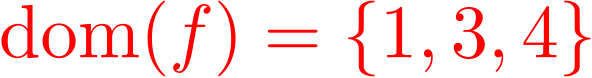 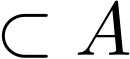 Donc, il semblerait que le domaine de toute fonction
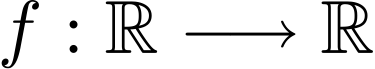 Lorsque la fonction est donnée à l’aide d’une expression algébrique, tous les x sont en relation avec l’expression évaluée en la valeur de x.
soit tous     !?!
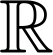 En fait non!
Car certaine expression non pas de sens pour certaine valeur de x.
Quels sont ces interdits en mathématiques?
En gros, il y trois choses qu’on ne peut pas faire en mathématiques.
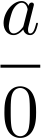 Diviser par zéro.
Prendre une racine paire 
d’un nombre négatif.
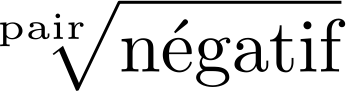 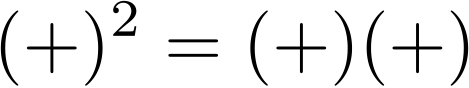 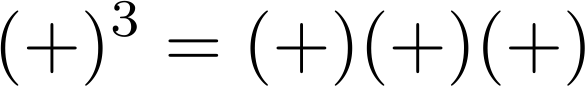 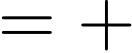 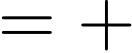 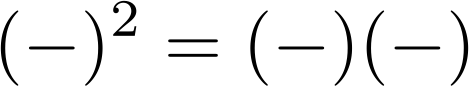 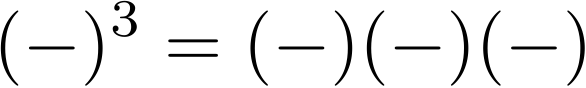 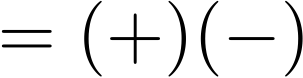 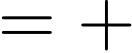 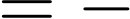 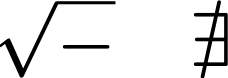 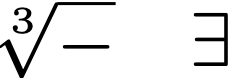 Prendre un logarithme 
d’un nombre négatif ou nul.
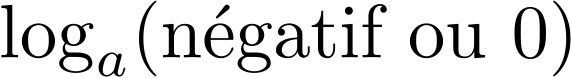 Exemple:
Le domaine de la fonction
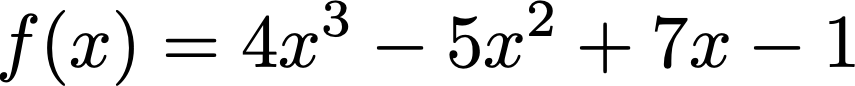 est l’ensemble des nombres réels car
aucune division par zéro possible
aucune racine paire d’un nombre négatif
aucun log d’un nombre négatif ou nul
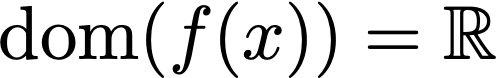 est tous     sauf les valeurs de x qui font en sorte que
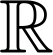 Exemple:
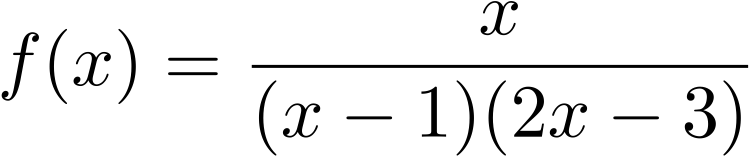 Le domaine de la fonction
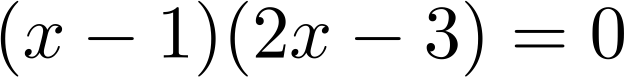 Par la règle du produit nul, on a deux possibilités.
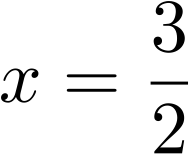 et
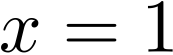 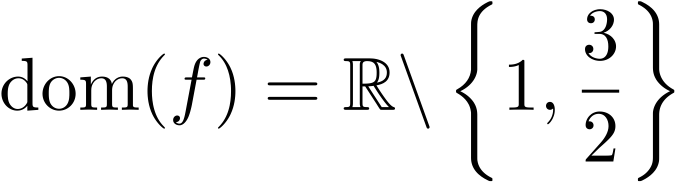 donc
est l’ensemble des valeurs pour lesquelles
d’où
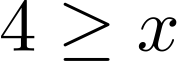 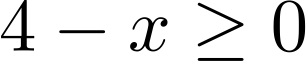 Exemple:
Le domaine de la fonction
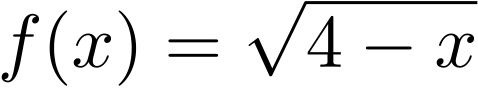 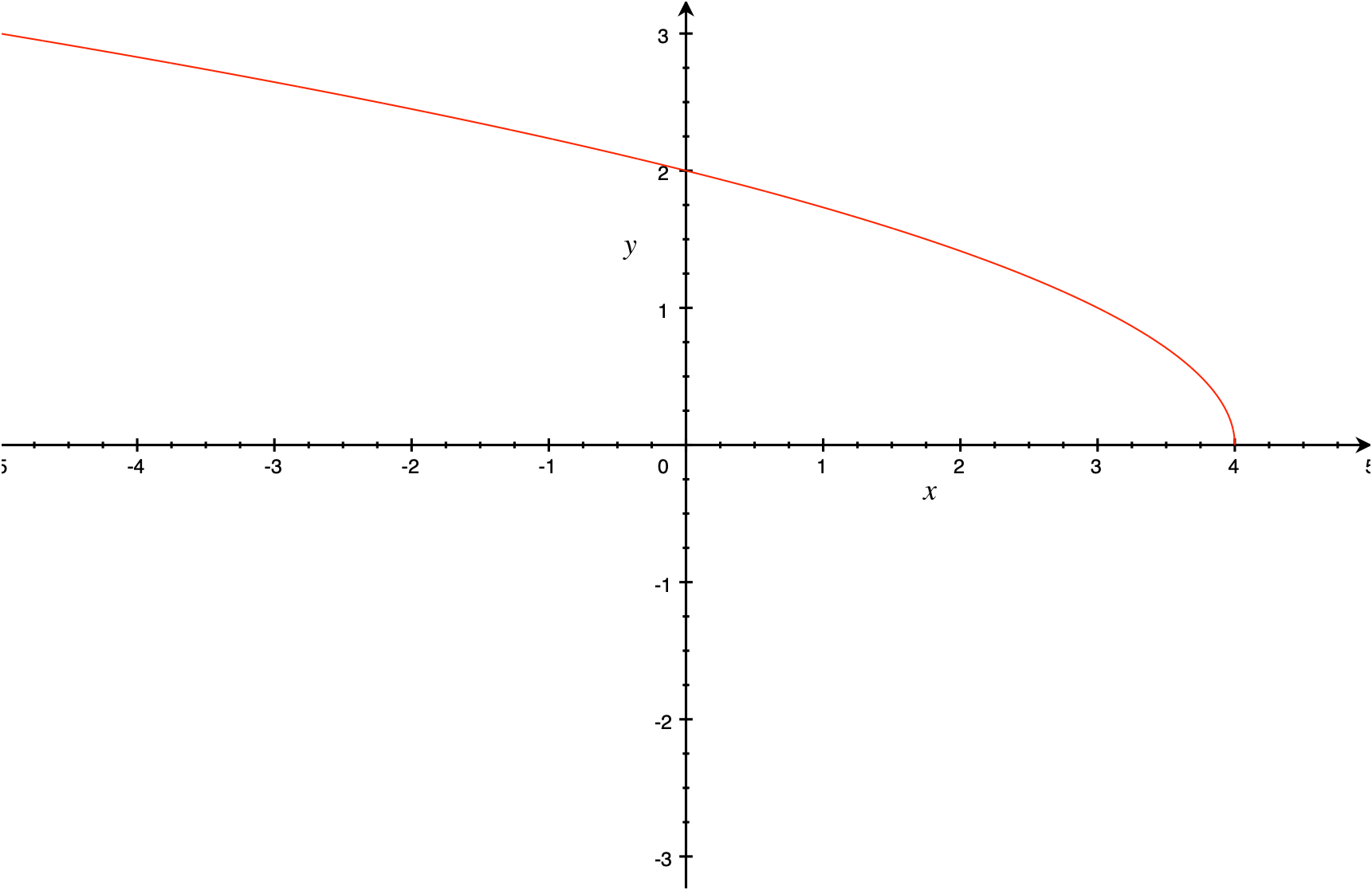 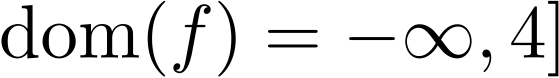 est l’ensemble des valeurs pour lesquels
-2
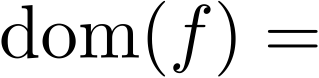 2
0
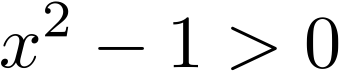 -1
1
Exemple:
Le domaine de la fonction
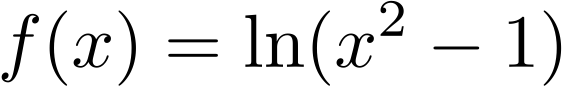 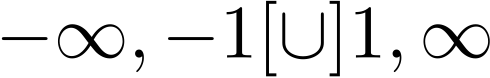 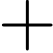 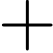 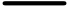 0
0
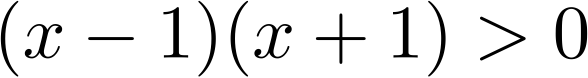 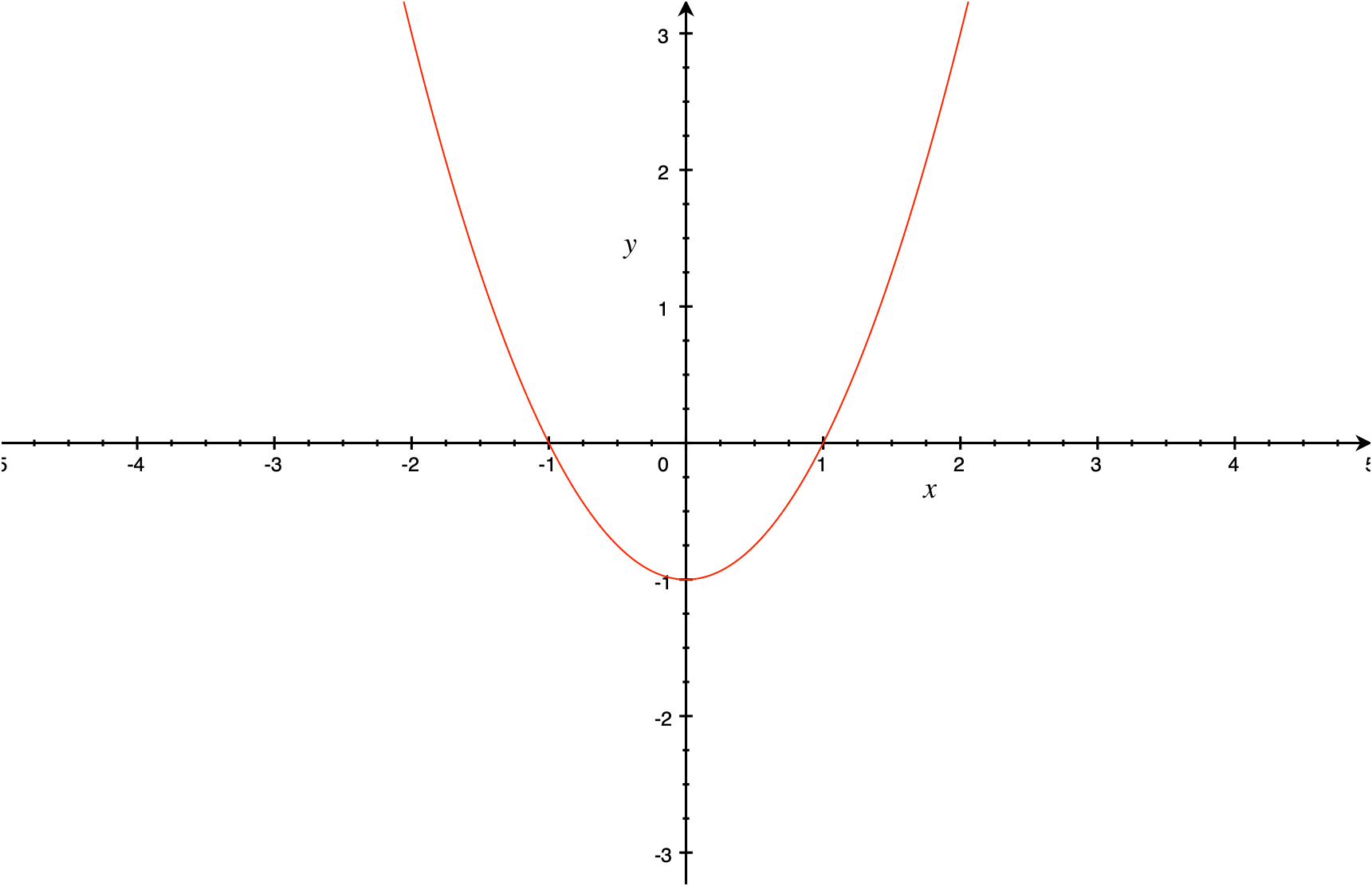 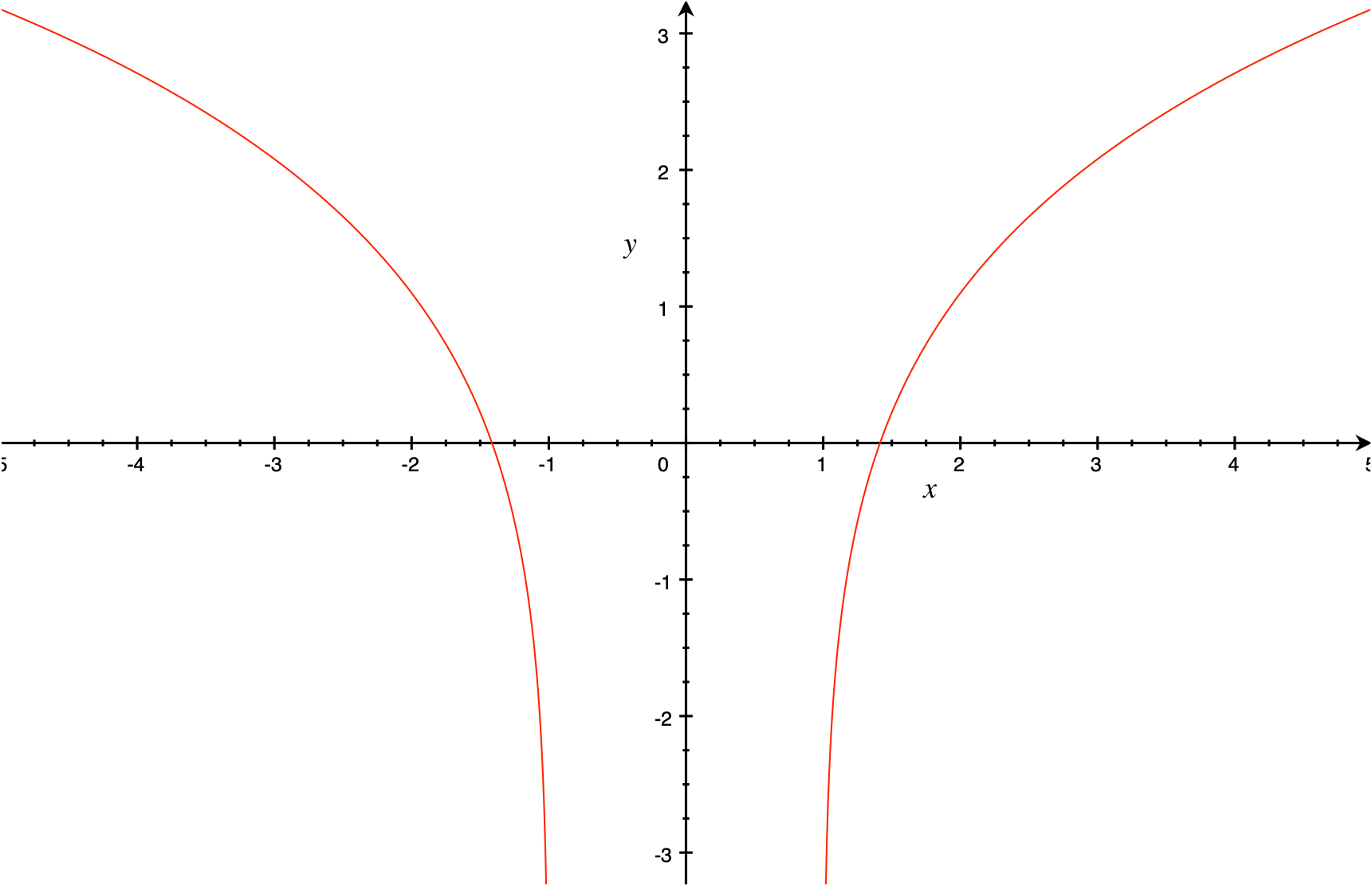 Faites les exercices suivants
p.170 # 1
Opérations sur les fonctions
Faites les exercices suivants
p. 174 # 1 et 2
Devoir:
p. 181 # 9 à 11 et 14, 15